Конспект урока по письму на тему: «Звонкие и глухие согласные  С-З»
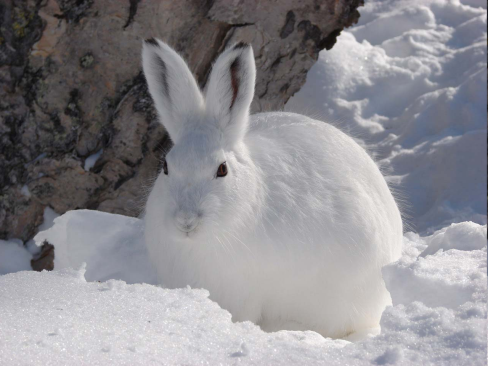 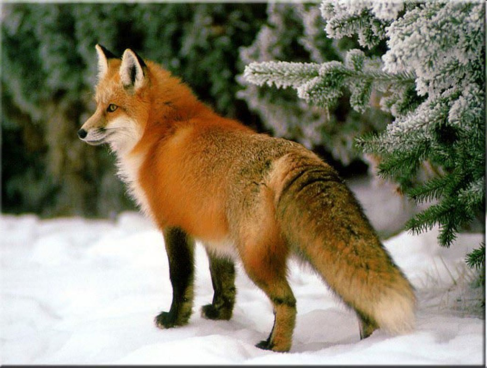 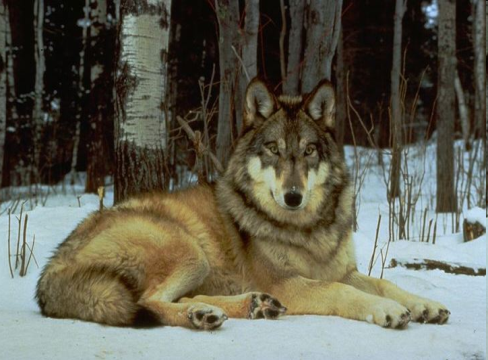 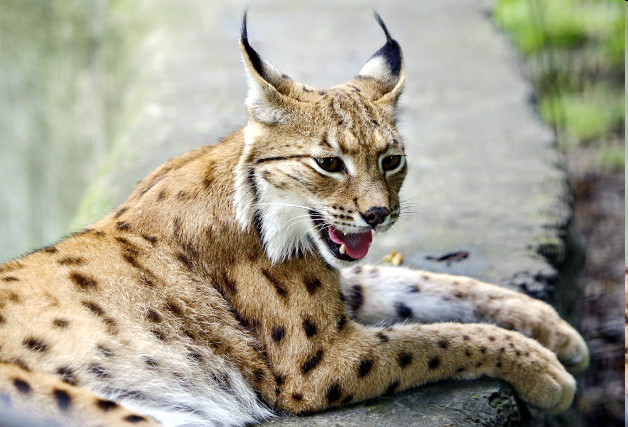 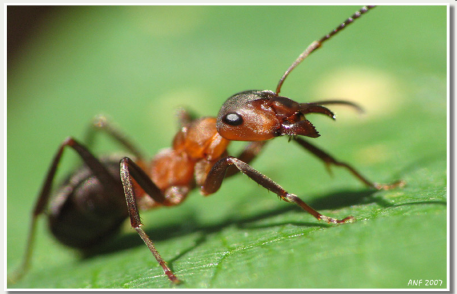 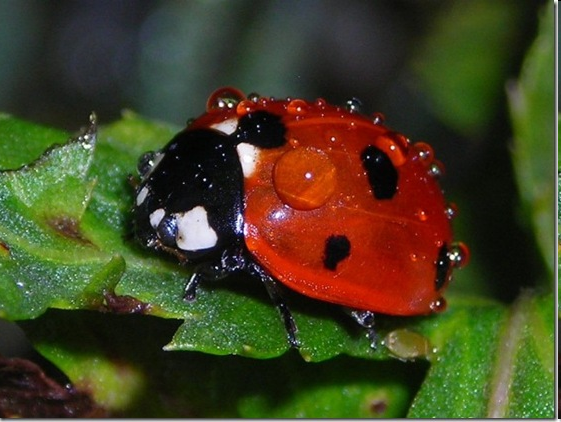 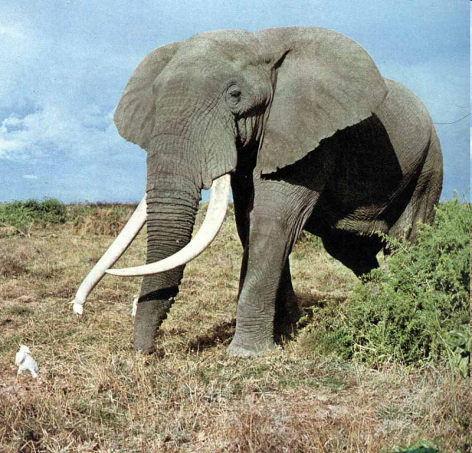 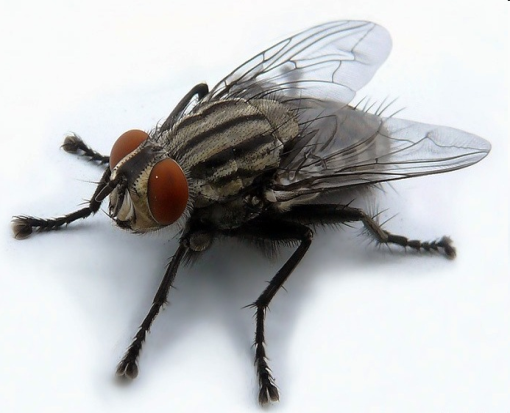 Чистописание
Работа у доски
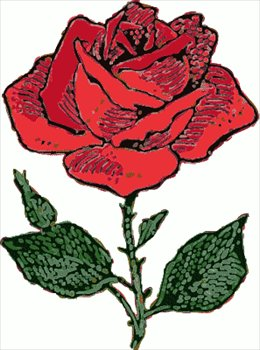 Работа с учебником
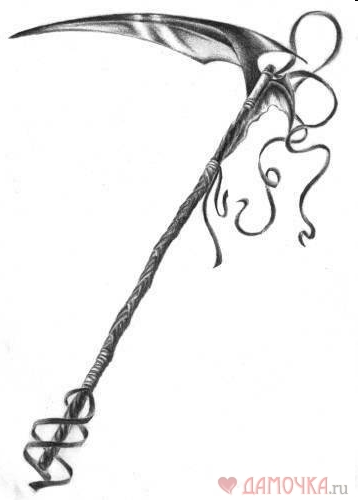 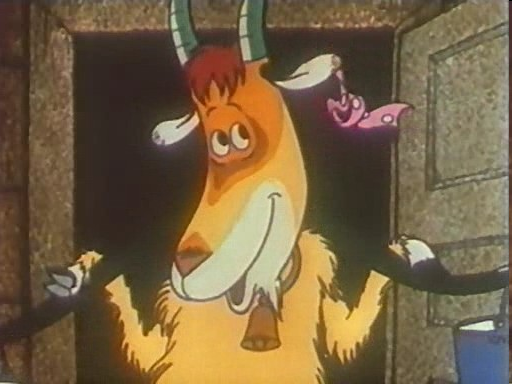 Игра